Compensation Service
Pension and Fiduciary Service
December 2019
Public Law 116-23, Blue Water Navy Vietnam Veterans Act of 2019:Rating Processing
Objectives
Review the electronic claims folder and re-adjudicate all claims for service connection based on Republic of Vietnam (RVN) nautical service.
Identify the eligibility requirements that qualify a Veteran or survivor for retroactive awards of benefits under Public Law (PL) 116-23, Blue Water Navy Vietnam Veterans Act of 2019.
Identify and correctly apply effective date rules for PL 116-23, Blue Water Navy Vietnam Veterans Act of 2019.
Identify additional benefits to which the Veterans and survivors may be entitled.
2
References
PL 116-23, the Blue Water Navy Vietnam Veterans Act of 2019. 
38 CFR § 3.307 – Presumptive Service Connection for Chronic, Tropical or Prisoner-of-War Related Disease, or Disease Associated with Exposure to Certain Herbicide Agents; Wartime and Service on or after January 1, 1947
38 CFR § 3.309(e) – Diseases Subject to Presumptive Service Connection 
M21-1 IV.ii.1.H – Developing Claims for Service Connection (SC) Based on Herbicide Exposure 
M21-1 IV.ii.2.C.3 – Service Connection for Disabilities Resulting From Exposure to Certain Herbicides Agents or Based on Service in the Republic of Vietnam (RVN) 
M21-1 Part III.iv.6.C – Completing the Rating Decision Narrative
3
PL 116-23, Blue Water Navy Vietnam Veterans Act of 2019
Background
4
Recognition of Herbicide Exposure by VA
Prior to January 1, 2020
VA extended a presumption of herbicide exposure to any Veteran who served on the ground or on the inland waterways of the Republic of Vietnam between January 9, 1962, and May 7, 1975 based upon 38 U.S.C.§ 1116(a)(1). 

Procopio v. Wilkie (2019): 
The case sought to further extend the presumption of exposure to U.S. Veterans who served aboard ships operating on Vietnam’s offshore waters.
January 29, 2019, the Federal Circuit held that the clear intent of 38 U.S.C. § 1116 is:
to establish that a Veteran who served in the territorial sea of the “Republic of Vietnam” is entitled to the presumption of exposure to Agent Orange, 
to expand the definition of the Republic of Vietnam under international law to includes its territorial sea (12 nautical miles out to sea from the land mass).
5
Recognition of Herbicide Exposure by VA
PL 116-23, Blue Water Navy Vietnam Veterans Act of 2019:
created a new definition of service in the Republic of Vietnam for the purposes of presumptive herbicide exposure, 
expanded the definition of qualifying nautical service to include offshore waters with specific demarcation coordinates, and
provided VA with January 1, 2020 implementation date.

Secretary Wilkie issued a stay on all claims affected by the new law on July 1, 2019.

Effective January 1, 2020, VA is no longer staying decisions on claims affected by the new law.
6
PL 116-23, Blue Water Navy Vietnam Veterans Act of 2019
Rating Considerations
7
Centralized Processing
In order to enact the new law effectively, VA has created centralized processing teams, to include the Records Research Team and designated legacy appeals personnel.  

Effective January 1, 2020, all herbicide claims that are based on Vietnam Era service will require centralized processing.  

Centralized processing will be at:
St. Louis 
Cleveland 
Waco 
St. Paul (VSC/PMC)
Roanoke
St. Petersburg
Phoenix
Salt Lake City
8
Definitions
Inland waterways are fresh water rivers, streams, and canals, and similar waterways

Eligible offshore waters is the territorial sea of the RVN, not more than 12 nautical miles seaward from the southwestern demarcation line of the waters of Vietnam and Cambodia 

Ineligible offshore waters are the high seas beyond the eligible offshore waters of the RVN
9
Bays and Harbors
The following bays and harbors are considered to be within the eligible offshore waters of the RVN:
Cam Ranh Bay
Da Nang Harbor
Dam Bay
Ganh Rai Bay
Nha Phu Bay
Nha Trang Harbor
Qui Nhon Bay
Rach Gia Bay
Tre Bay
Van Phong Bay
Vung La Bay
Vung Lam Bay
Vung Ro Bay
Vung Tau Harbor
Xuan Dai Bay
10
Compensable Level for Presumptive SC
SC is warranted for diseases associated with exposure to herbicide manifested to a compensable level at any time. 

If the evaluation would be 0% as of the effective date of the grant but there is evidence either before or after the effective date that shows the condition met compensable criteria at any time, the requirements for presumption has been met and SC should be established.
11
Rating Decision Requirements
All ratings completed based on the new law must follow the long-form rating decision format; this includes:

listing the exposure verification memo, as well as all other relevant evidence 
explaining how herbicide exposure was or was not established 
explaining the basis for assigned evaluations, including staged ratings
justifying all assigned effective dates citing the applicable legal authority
addressing favorable findings, when applicable
 
Important:  Assign the Agent Orange – Vietnam special issue to each rated disability in VBMS-R.
12
PL 116-23, Blue Water Navy Vietnam Veterans Act of 2019
Effective Dates
13
References
Public Law 112-154, Section 506
38 USC § 5110 – Effective Dates of Awards 
38 CFR § 3.400 – General Effective Dates
38 CFR § 3.114 – Change of Law or Department of Veterans Affairs Issue
38 CFR § 3.1000 (c) – Entitlement under 38 U.S.C. 5121 to benefits due and unpaid upon death of a beneficiary, Claims and evidence 
38 CFR § 3.2500(h) – Review of decisions, effective dates
Historical 38 CFR 3.155 – How to file a claim
Historical 38 CFR 3.157 – Report of examination or hospitalization as claim for increase or to reopen
M21-1 Part III.ii.2.C – Informal Claims Received Prior to March 24, 2015, Communication of an Intent to File (ITF), and Requests for Application
M21-1 III.iv.5.C – Effective Dates
M21-1 III.iv.5.B – Principles of Disability Evaluation
M21-1 III.iv.8.C – Protected Ratings
14
Retroactive Effective Dates for Compensation
In order to qualify for a retroactive effective date the Veteran/survivor must:


have filed an explicit claim for and have been denied benefits for a disability due to lack of evidence of Vietnam service between September 25, 1985, and January 1, 2020, and 

submit a supplemental claim for disability compensation for the same condition covered by the prior claim.

For the purpose of assigning effective dates, 
consider the claim filed as of the date of receipt of the previous claim.
15
Effective Date Considerations
When assigning an effective date, it’s crucial to identify: 

the date of receipt of previous claim and/or intent to file,
whether the claim was an original Fully Developed Claim for compensation submitted August 6, 2013 through August 5, 2015,
the date of discharge from active duty,
the date of diagnosis for the presumptive disability, 
the date the condition was added to 3.309(e), and
Veteran’s date of death.
16
Scenario 1
A Veteran submitted a VA Form 21- 526EZ, Application for Disability Compensation and Related Compensation Benefits, for service connection of type 2 diabetes mellitus on May 9, 2012. With the claim, he submitted medical records verifying he was diagnosed in 2012. Military records showed service in the Navy during the Vietnam era, but did not show qualifying service in the RVN or inland waterways, so the claim was denied. On June 20, 2019, the Veteran submitted a supplemental claim on VA Form 20-0995, Decision Review Request: Supplemental Claim, for diabetes mellitus. The claim was initially stayed and later referred for specialized processing. The subsequent evidence-based determination found the Veteran’s ship served in the eligible offshore waters. Medical records show the Veteran is on medication with no complications related to diabetes.
17
Scenario 1 Discussion
Result:  Award service connection for type 2 diabetes mellitus effective May 9, 2012, the date of the previously denied claim. (PL 116-23, 38 CFR 3.307, 38 CFR 3.309, 38 CFR 3.400)

Rationale:  The Veteran filed an explicit claim for service connection on May 9, 2012. Evidence verifies he has a qualifying disability and service under the law. Since his previously denied claim was filed between September 25, 1985, and January 1, 2020, and his service qualifies under the new law, he qualifies for the retroactive effective date based on the filing date of the previously denied claim.
18
VASRD Updates and Staged Ratings
Always be mindful of changes that have occurred in both Veteran Affairs Schedule for Rating Disabilities (VASRD) as well as the severity and symptoms of the Veteran’s disability. Identify the dates of:

any relevant VASRD updates, and 
changes in level of disability (staged ratings).

Increase and decrease the evaluation based on changes in severity which are factually ascertainable in the evidence. 

Don’t forget to consider protection!
19
Scenario 2
VA received a claim for service connection for a heart condition on September 26, 2002. Medical evidence reviewed in connection with the claim indicates diagnosis of coronary artery disease August 3, 2002. VA examination conducted on February 28, 2003 shows left ventricular ejection fraction was normal and METS achieved were 7. Rating Decision dated April 29, 2003 denied service connection based on no RVN service. VAMC treatment records show ejection fraction of 50%, at least mild hypertrophy and METS of 3 to 5 on July 27, 2010. The Veteran submitted a supplemental claim on VA Form 20-0995, Decision Review Request: Supplemental Claim, for heart disease on January 18, 2020. The subsequent evidence-based determination found the Veteran’s ship served in the eligible offshore waters.
20
Scenario 2 Discussion
Result: Award service connection for coronary artery disease 30% effective September 26, 2002, date of the previously denied claim. An evaluation of 60 percent is assigned from July 27, 2010, the date the medical evidence shows that the higher evaluation is warranted. (PL 116-23, 38 CFR 3.307, 38 CFR 3.309, 38 CFR 3.400)

Rationale: The Veteran filed an explicit claim for service connection on September 26, 2002. Evidence verifies he has a qualifying disability and service under the law. Since his previously denied claim was filed between September 25, 1985, and January 1, 2020, and his service qualifies under the new law, he qualifies for the retroactive effective date based on the filing date of the previously denied claim. Medical evidence shows that an increase is warranted, therefore a staged rating for the evaluation is appropriate.
21
Non-retroactive Effective Dates for Compensation
When service connection is established based on a new claim, and no qualifying previously denied claim exists, apply 38 CFR 3.400 for assignment of effective date. 

Generally, the effective date for a grant of benefits for a new claim will be the later of 

the date of receipt of the claim, or
the date entitlement arose.
22
Scenario 3
A Veteran submitted a VA Form 21- 526EZ, Application for Disability Compensation and Related Compensation Benefits, for prostate cancer on January 18, 2020. With the claim, he submitted medical records verifying he was diagnosed based on biopsy dated November 16, 2019. The evidence-based determination found the Veteran’s ship served in the eligible offshore waters. Medical records show the Veteran is starting a six month cycle of chemotherapy in February.
23
Scenario 3 Discussion
Result: Award service connection with 100% for prostate cancer effective January 18, 2020. (38 CFR 3.307, 38 CFR 3.309, 38 CFR 3.400)

Rationale: The Veteran did not file a claim between September 25, 1985, and January 1, 2020 so PL 116-23 does not apply and there is no entitlement to a retroactive effective date. Prostate cancer was not diagnosed prior to November 7, 1996, the date prostate cancer was added to 3.309(e) so 38 CFR 3.114 does not apply. The earliest date in this fact pattern is date of receipt of claim.
24
Effective Dates for Survivor Benefits
Effective date for Dependency and Indemnity Compensation (DIC) claims must be one of the following dates:  

The date VA received the claim, 
The first day of the month of the Veteran’s death, if filed within one year from the date of the Veteran’s death, or
If the Veteran died prior to the condition’s addition to §3.309(e) but the claim was received after:
The date of change in law, or
One year prior to date of receipt of claim

Effective date for accrued claims filed within one year of the Veteran’s death:
Use same criteria as SC compensation for retroactive consideration or non-retroactive claims, whichever is applicable, based on the date of receipt of the claim pending at the time of the Veteran’s death.
25
Scenario 4
The Veteran never filed a claim for any 3.309(e) related conditions. The Veteran died on December 18, 2014. Diabetes mellitus is listed as the cause of death.

The surviving spouse claimed DIC on January 16, 2016. Military records showed service in the Navy during the Vietnam era, but did not show qualifying service in the RVN or inland waterways, so the claim was denied on February 5, 2016. The surviving spouse filed a supplemental claim for DIC on January 6, 2020. The claim is referred for specialized processing. The subsequent evidence-based determination finds the Veteran’s ship served in the eligible offshore waters.
26
Scenario 4 Discussion
Result:  Award DIC effective January 16, 2016, under 38 U.S.C. § 1310.

Rationale:  The surviving spouse filed a supplemental claim. The surviving spouse filed an explicit claim for DIC on January 16, 2016, which was previously denied. Evidence verifies that the Veteran had a qualifying condition and service under the law. Since the previously denied claim was filed between September 25, 1985, and January 1, 2020, and the Veteran’s service qualifies under the new law, the surviving spouse qualifies for the retroactive effective date based on the filing date of the previously denied claim. However, since the claim for DIC was not filed within one year of the date of the Veteran’s death, benefits are granted from the date of claim.  (CFR 3.400(c)(2))
27
PL 116-23, Blue Water Navy Vietnam Veterans Act of 2019
Special Considerations
28
Benefits Previously Awarded Under Pre-Haas Policies
When reviewing claims based on RVN nautical service, do not 
propose to sever SC for the disabilities previously awarded when the presumption of herbicide exposure was conceded under former policies, or
concede herbicide exposure for any newly claimed disabilities unless evidence is presented that otherwise establishes the Veteran’s exposure based on current evidentiary requirements.  

Important:
Protection noted above applies to SC for the disability awarded based on the pre-Haas policy.
Before deciding any initial or supplemental claim based on herbicide exposure, always apply the most current standards and definitions of RVN service and review all available records.
29
Special Considerations
Consider issues within scope of an expressly claimed issue, such as

complications of the claimed condition, or
unclaimed subordinate issues and ancillary benefits, such as:
Dependents' Educational Assistance (DEA)
Need for Special Monthly Compensation (SMC)
Aid and Attendance
Housebound (Factual and/or Statutory)
SMC for Loss of Use or Anatomical Loss
Specially Adapted Housing (SAH)
Special Home Adaptation (SHA)
Auto and Automobile Equipment 
Reasonably raised claims of Individual Unemployability (IU)
30
Summary
Background
Rating Considerations
Effective Dates
Special Considerations
31
Questions
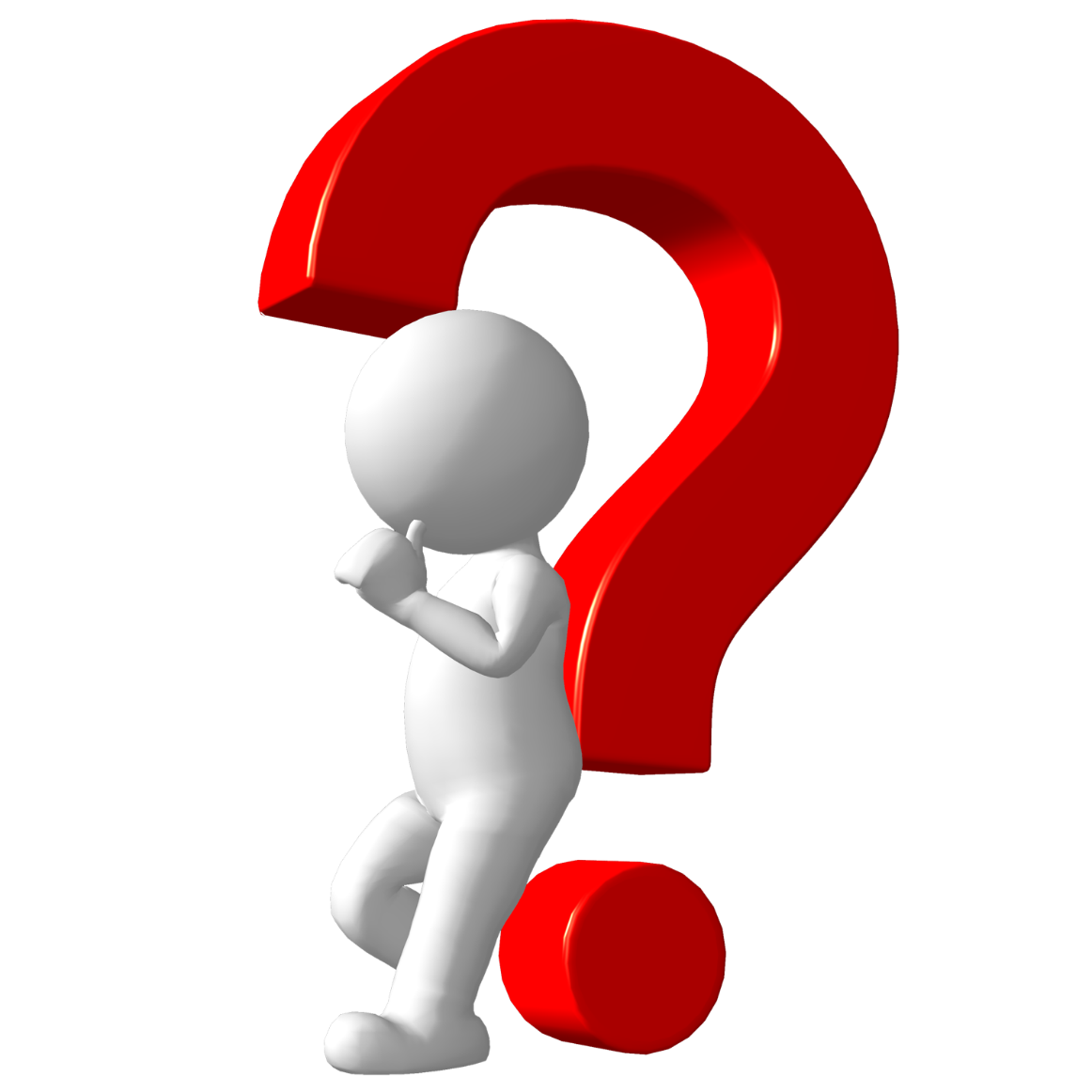 32